YEAR 7-11 Spanish
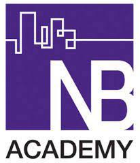 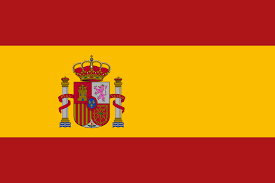 Destination One: Qualifications for College Apprenticeships or Work.
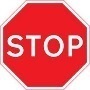 Careers & Jobs
Future plans
Destination Two – Continue studying Spanish at
 A-Level.
Household Chores
Social Issues
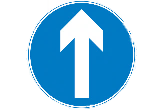 Exam Skills
Gap Year
Work Experience
Communication Skills
Part-time Jobs
Free time
Technology
Social Media
Plans for GCSE
Environment
Relationships
Town
YEAR 10
YEAR 8
YEAR 11
YEAR 9
Festivals
Going out
Mobile phones
Holidays
Your studies
Physical descriptions
Your city
City or countryside?
School items
Your local area
Your school
Family life
Directions
Your dream house
Weekend plans
School subjects
Household chores
Free time
Sports
Types of houses
Hobbies
Your room
Physical description
Personality
Weather
Your house
Pets and animals
Spanish Numbers 1-30
Hispanic Flags
The Hispanic World
YEAR 7
Family members
Forming Larger numbers 30-100
Spanish Greetings & Introductions
Colours
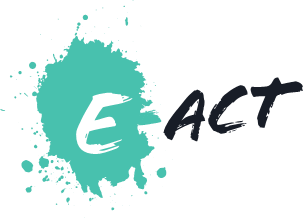 LEARNING JOURNEY
YEAR 10 Spanish
PIN BANK
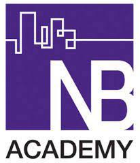 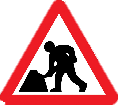 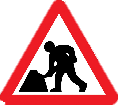 Simply drag a pin to add it to your journey
The red box:
These road work boxes can be used to highlight a particular task, or link parts of the journey to the national curriculum.
Just copy and paste when needed and drag to map position, editing position of pin if necessary. Type over this text.
The red box:
These road work boxes can be used to highlight a particular task, or link parts of the journey to the national curriculum.
Just copy and paste when needed and drag to map position, editing position of pin if necessary. Type over this text.
Year 11
 Spanish
Reserving a table
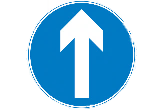 Booking doctors appointment
Reserving a hotel
Making an exchange
Social Issues
Homelessness
Natural disasters
END OF TERM
HALF       TERM
HEADING
Assessment
Assessment
Assessment
Assessment
Assessment
Assessment
Improving our planet
Environmental Issues
Town improvements
Future environment
Our world
My ideal town
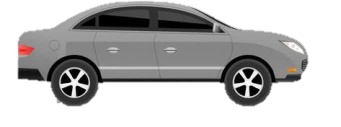 Hispanic Festivals
Spanish Festivals
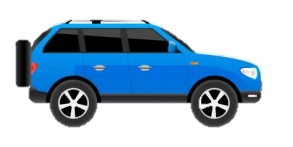 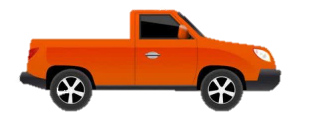 My town
Positives and negatives of my town
Daily routine
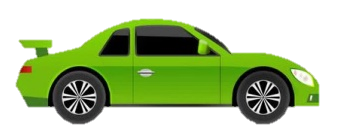 Last years holiday
My holiday
Next years holiday
CAR PARK
Why not
START
Weather
Holiday problems
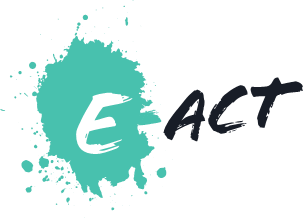 LEARNING JOURNEY
YEAR 9 Spanish
PIN BANK
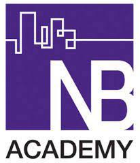 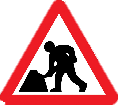 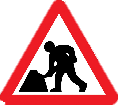 Simply drag a pin to add it to your journey
The red box:
These road work boxes can be used to highlight a particular task, or link parts of the journey to the national curriculum.
Just copy and paste when needed and drag to map position, editing position of pin if necessary. Type over this text.
The red box:
These road work boxes can be used to highlight a particular task, or link parts of the journey to the national curriculum.
Just copy and paste when needed and drag to map position, editing position of pin if necessary. Type over this text.
Year 10
 Spanish
Healthy living
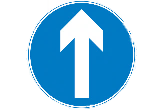 Lifestyle changes
Food & drink
Bad habits
Sports
Music
END OF TERM
HALF       TERM
HEADING
Assessment
Assessment
Assessment
Assessment
Assessment
Assessment
Childhood
Cinema
School rules
My teachers
My GCSE’s
My school
School clubs
Importance of languages
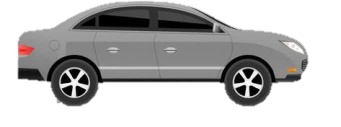 Social media
School studies
Mobile phones
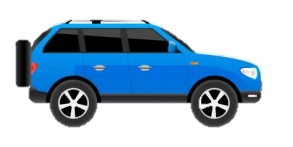 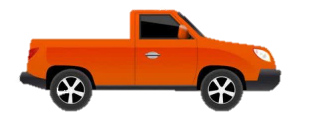 Online safety
The school day
Technology
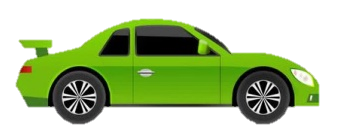 Family relationships
My family
Going out
CAR PARK
Why not
START
Free time
Physical description
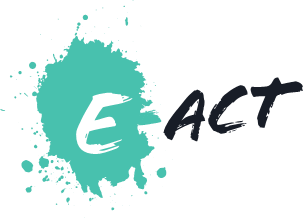 LEARNING JOURNEY
YEAR 8 Spanish
PIN BANK
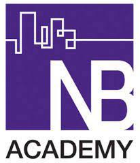 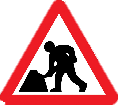 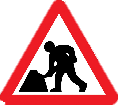 Simply drag a pin to add it to your journey
The red box:
These road work boxes can be used to highlight a particular task, or link parts of the journey to the national curriculum.
Just copy and paste when needed and drag to map position, editing position of pin if necessary. Type over this text.
The red box:
These road work boxes can be used to highlight a particular task, or link parts of the journey to the national curriculum.
Just copy and paste when needed and drag to map position, editing position of pin if necessary. Type over this text.
Year 9 Spanish
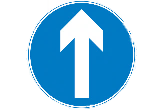 Bullfighting
Matadors
Hispanic traditions
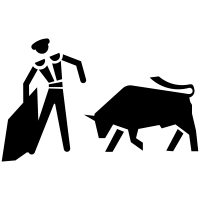 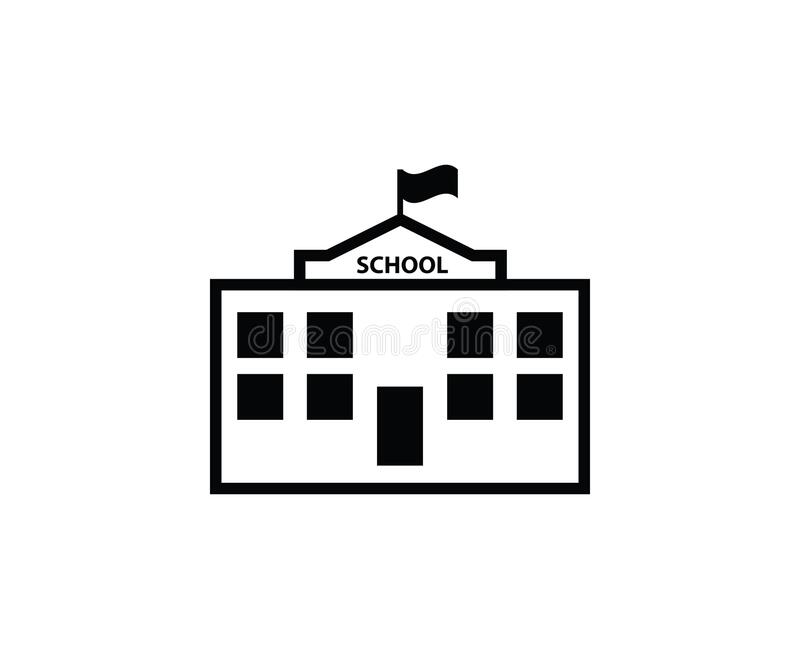 Spanish traditions
School clubs
END OF TERM
HALF       TERM
HALF       TERM
END OF TERM
HALF       TERM
END OF TERM
HALF       TERM
HEADING
Assessment
Assessment
Assessment
Assessment
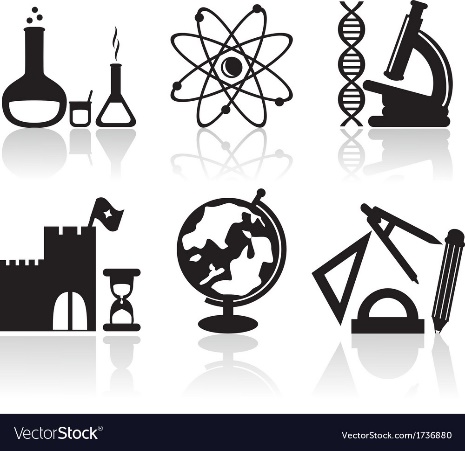 My school
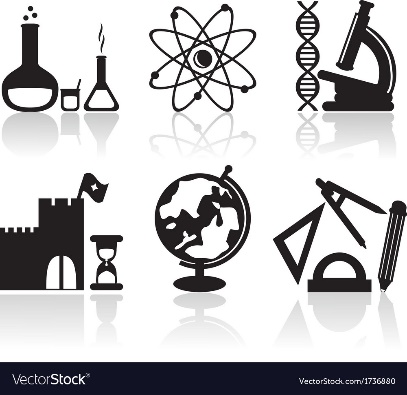 School items
School subjects
The school day
School studies
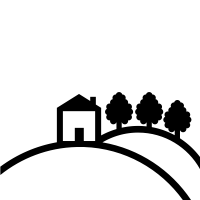 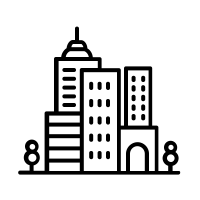 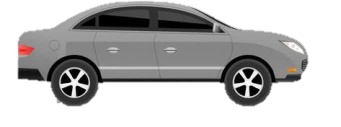 Directions
Weekend plans
My city
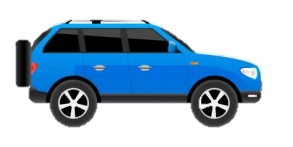 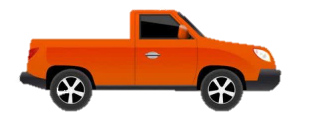 My town
City or countryside
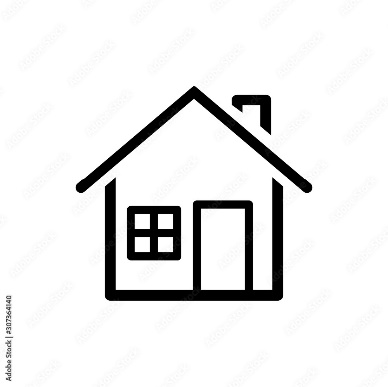 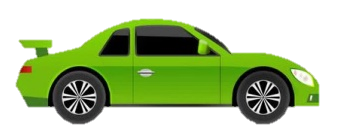 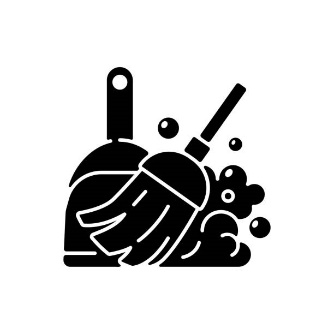 My chores
My house
CAR PARK
Why not
START
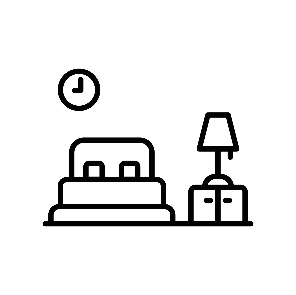 My ideal home
My room
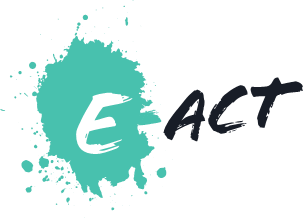 LEARNING JOURNEY
YEAR 7 Spanish
PIN BANK
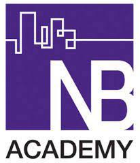 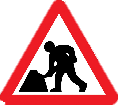 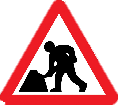 Simply drag a pin to add it to your journey
The red box:
These road work boxes can be used to highlight a particular task, or link parts of the journey to the national curriculum.
Just copy and paste when needed and drag to map position, editing position of pin if necessary. Type over this text.
The red box:
These road work boxes can be used to highlight a particular task, or link parts of the journey to the national curriculum.
Just copy and paste when needed and drag to map position, editing position of pin if necessary. Type over this text.
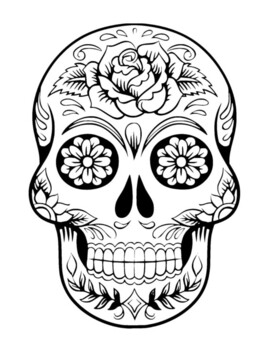 Year 8 Spanish
Day of the dead
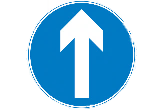 Guillermo del toro
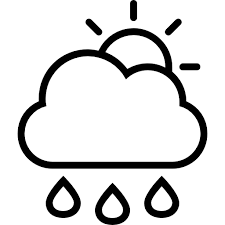 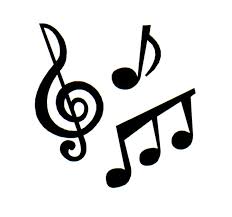 Mexican traditions
Weather
Music
END OF TERM
HALF       TERM
HALF       TERM
END OF TERM
HALF       TERM
END OF TERM
HEADING
Assessment
Assessment
Assessment
Assessment
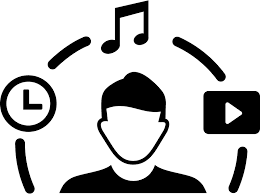 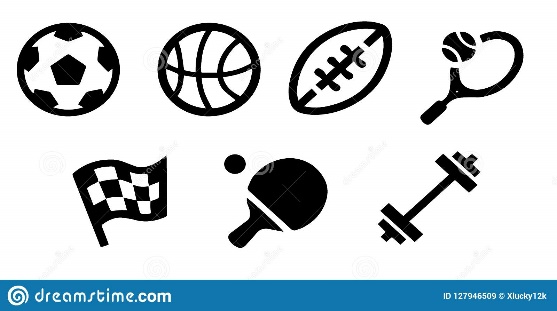 Hobbies
Sports
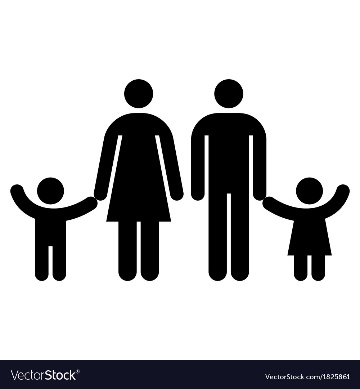 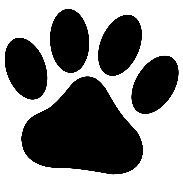 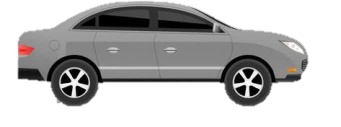 Personality
Pets & animals
Numbers 30-100
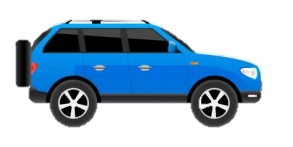 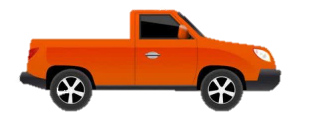 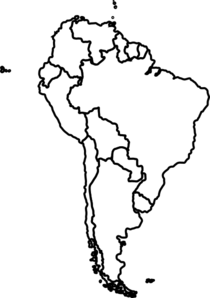 My family
Physical description
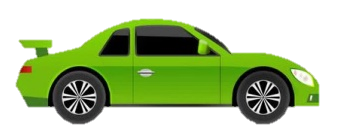 Numbers 1-30
Flags
Hispanic countries
CAR PARK
Why not
START
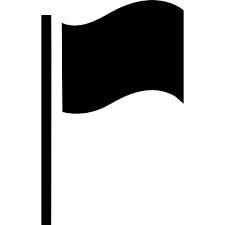 Colours
Spanish greetings
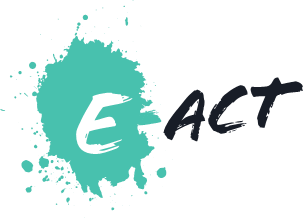 LEARNING JOURNEY